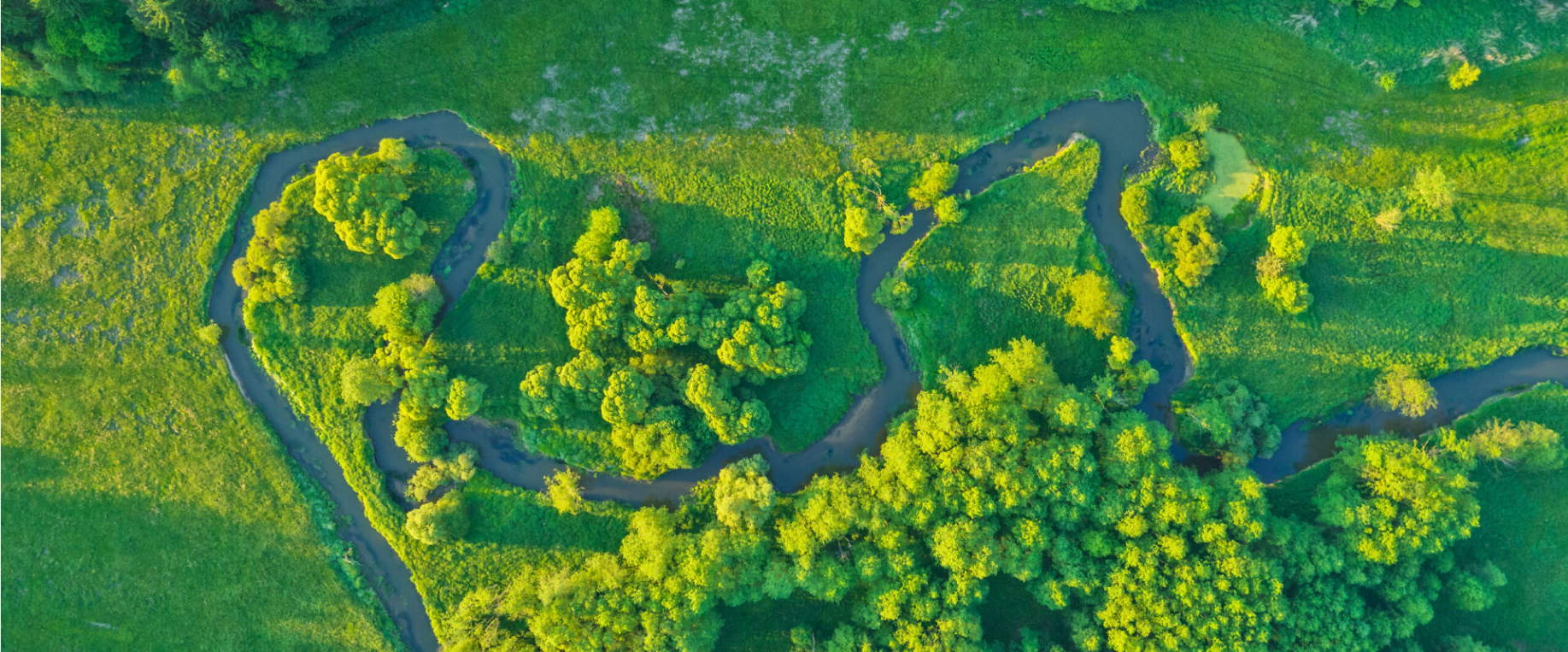 Offre d’alternance - REF ALT25039
Ingénieur Sites et Sols Pollués (SSP) (F/H) à Mérignac
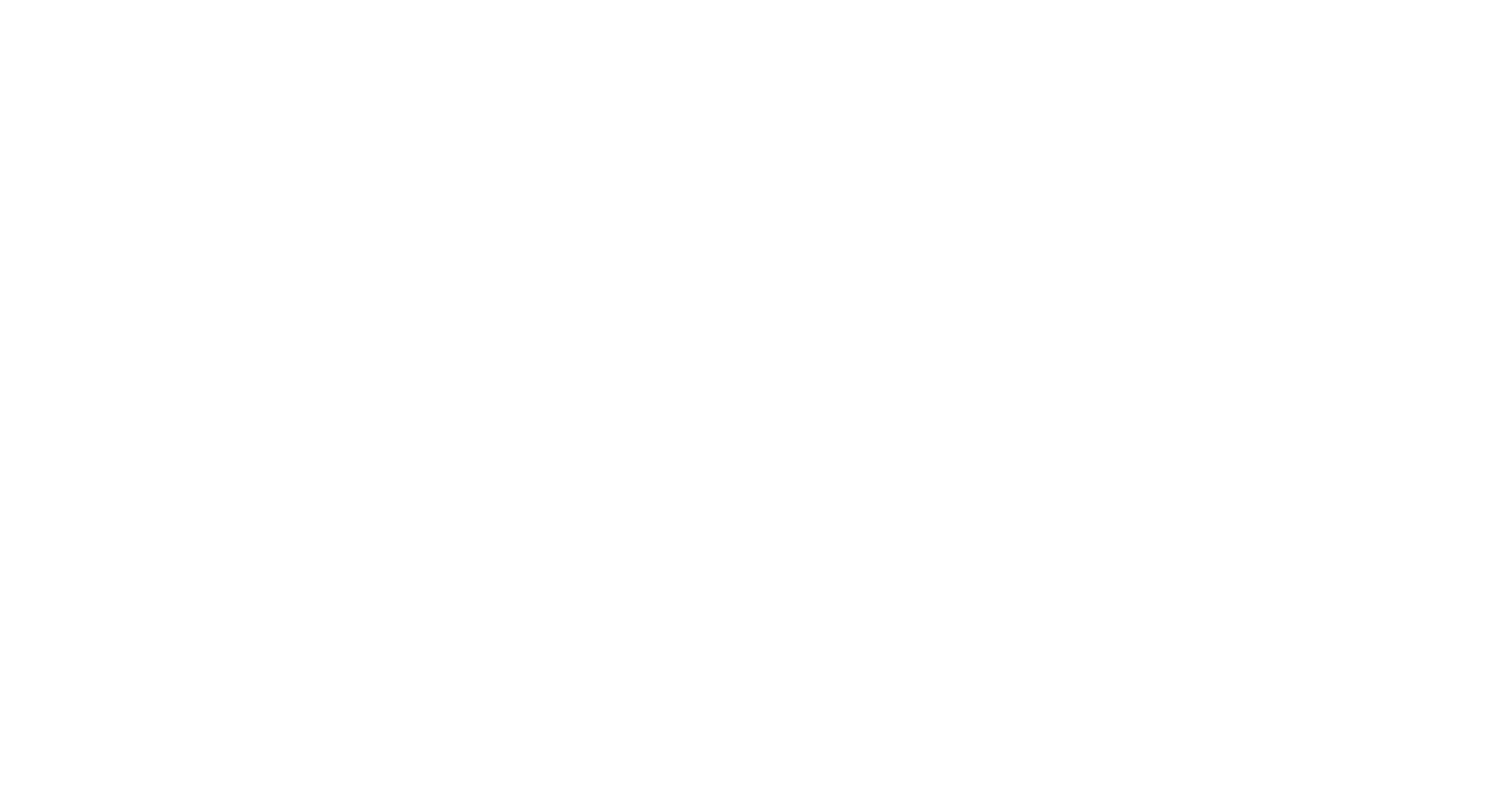 Localisation :  Mérignac (33)
Entreprise : Antea France
ANTEA GROUP, QUI SOMMES-NOUS ?
🌍 Société internationale d’ingénierie et de conseil en environnement, Antea Group rassemble plus de 3200 collaborateurs à travers le monde, dont 1000 salariés en France répartis dans 30 implantations en métropole et outre-mer. ​
👨🏽‍🏫 Nos équipes pluridisciplinaires d’experts interviennent dans les domaines de l’environnement, de l’eau,  des infrastructures et de la gestion des données environnementales.​​
📈  Chaque année, Antea Group accueille en stage et en alternance des ingénieurs et des techniciens supérieurs en cours de formation dont les plus talentueux pourront rejoindre nos équipes. Nos alternants sont formés et encadrés par des collaborateurs expérimentés pour accroître leurs compétences techniques et gagner en autonomie. 
Nous offrons à nos jeunes recrues un cadre de travail propice à l’épanouissement et à l’évolution. Rejoignez-nous pour une première expérience voire plus… ! Dans des équipes conviviales et engagées, vous contribuerez à la protection de l’environnement et à la résilience climatique.
MISSIONS PRINCIPALES
Vous serez intégré.e au sein de l’équipe Sites et Sols Pollués Nouvelle-Aquitaine.
📝 Au Rythme école/entreprise de 1 à 2 semaines de présence en entreprise minimum par mois, vous interviendrez notamment sur les missions suivantes :
Etudes historiques et documentaires
Etudes de vulnérabilité
Elaboration de programmes d’investigations, de schémas conceptuels
Prélèvements des matrices sol, eau, air
Interprétation des résultats en lien avec la mise en œuvre de la méthodologie nationale des Sites et Sols Pollués
Participation des plans de gestion des pollutions
COMPÉTENCES ET QUALITÉS
En plus de vos compétences techniques, nous recherchons un.e alternant.e doté.e :
Formation géologie, hydrogéologie, chimie
Analyse des données, traitement statistique, SIG
Travail en équipe et appétence pour le terrain
Esprit de synthèse et à l’aise dans la rédaction

Permis B obligatoire
FORMATION /  EXPÉRIENCE
🎓  De formation Bac + 4 minimum
POUR POSTULER → Envoyez votre CV à recrutement@anteagroup.fr
Merci de préciser sur votre CV :
Référence de l'annonce à laquelle vous candidatez
Type de contrat (Professionnalisation/Apprentissage)
Année visée (BAC +4 / BAC +5)
Rythme école/entreprise (minimum 1 semaines par mois)
Durée du contrat (1 an ou 2 ans)
Date de démarrage souhaitée
Mobilité géographique